الصف: الأولالمادة: لغة عربيةالدرس: حرف الغين
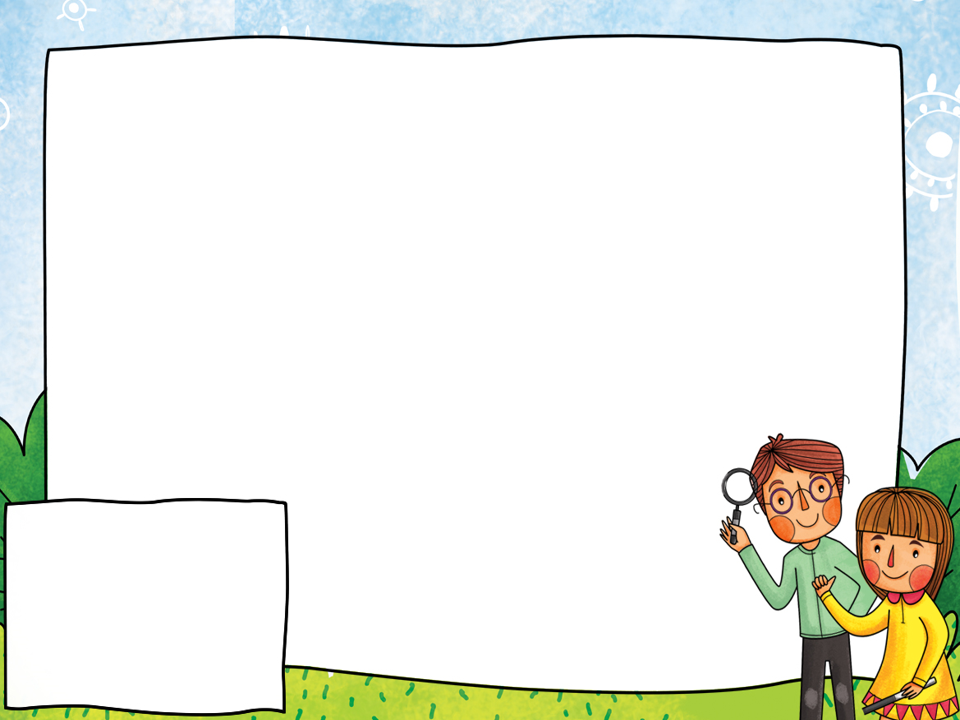 غ
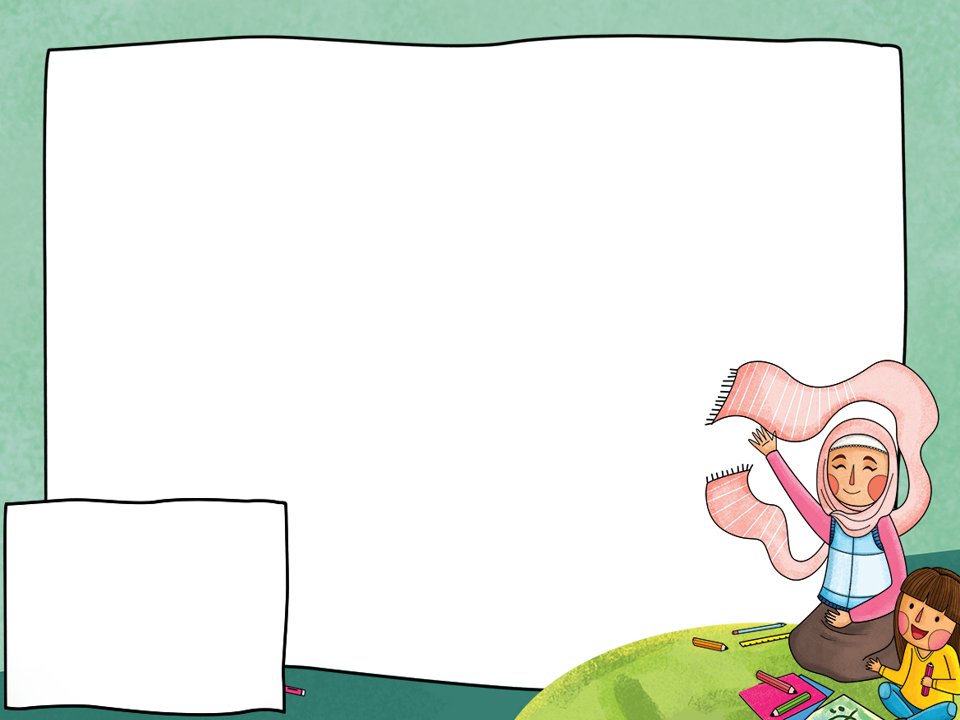 مخرجات التعلم
أن يقرأ التلميذ حرف الغين قراءة صحيحة مع الحركات والمدود.
أن يكتب حرف الغين بأشكاله المختلفة .
أن يستخرج حرف الغين من بين مجموعة من الحروف.
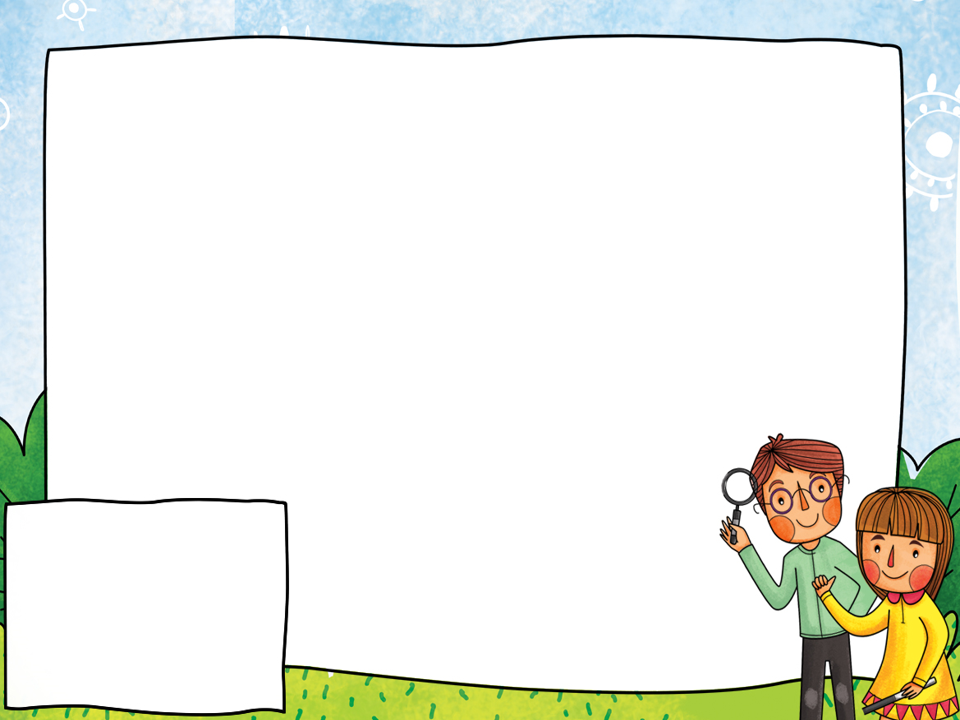 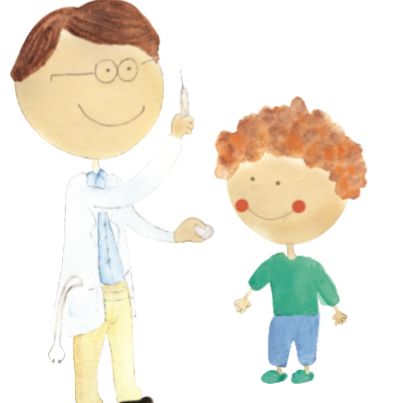 حملة اللقاح
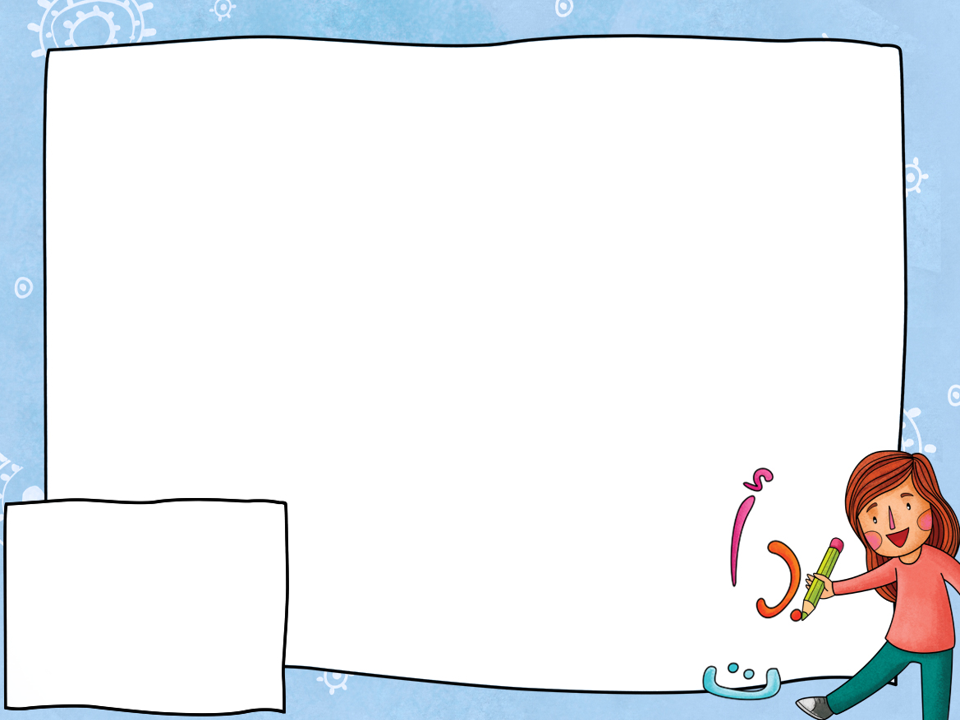 المعلمة: غدًا تبدأ حملة اللقاح.
غفران: وما فوائد اللقاح.
المعلمة: يحمينا من الأمراض.
نبوغ: ومن يعطينا اللقاح.
المعلمة: طبيب المدرسة.
الطبيب: بلغ رفاقك الغائبين
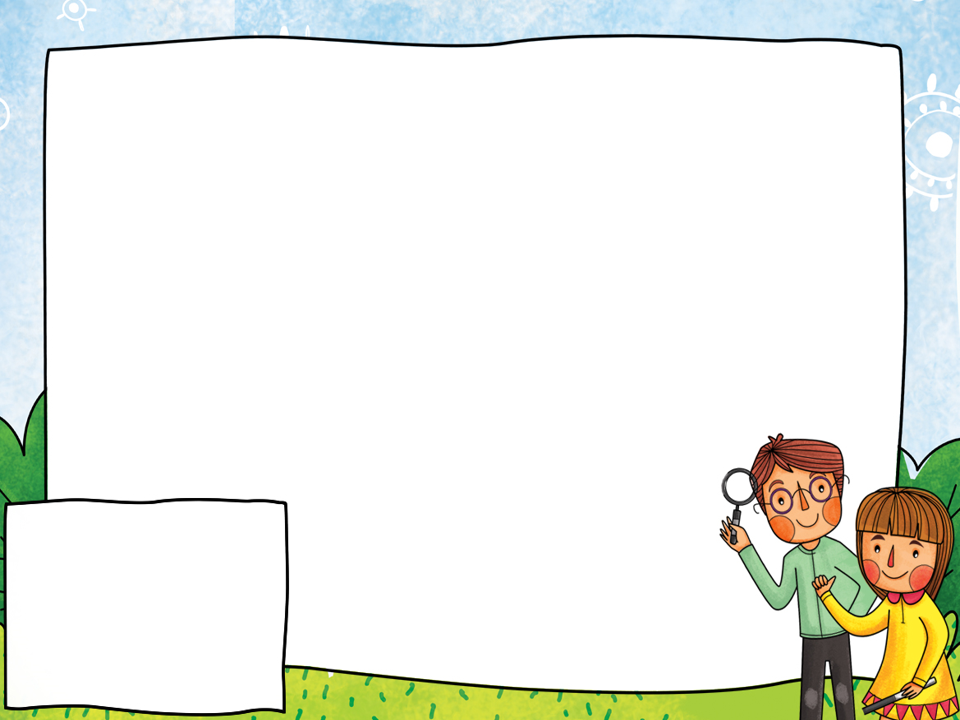 حرف الغين
أشكال حرف الغين (غ):
 نبوغ    (غ) 				الغائبين   (ـغـ)

  غدا     (غـ)   			بلغ 	    (ـغ)
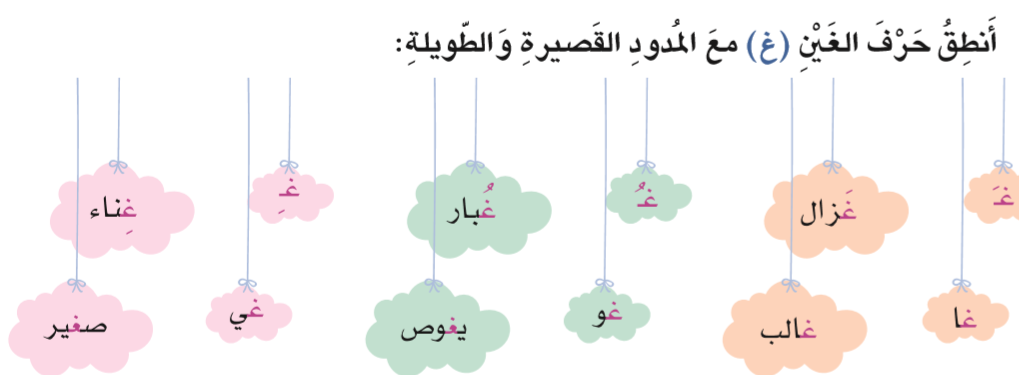 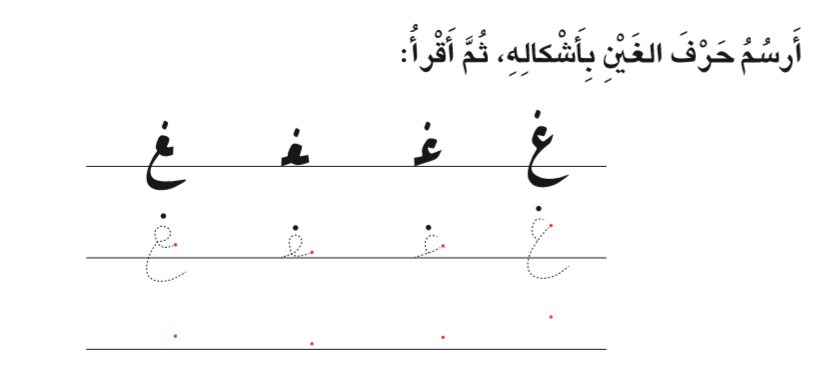 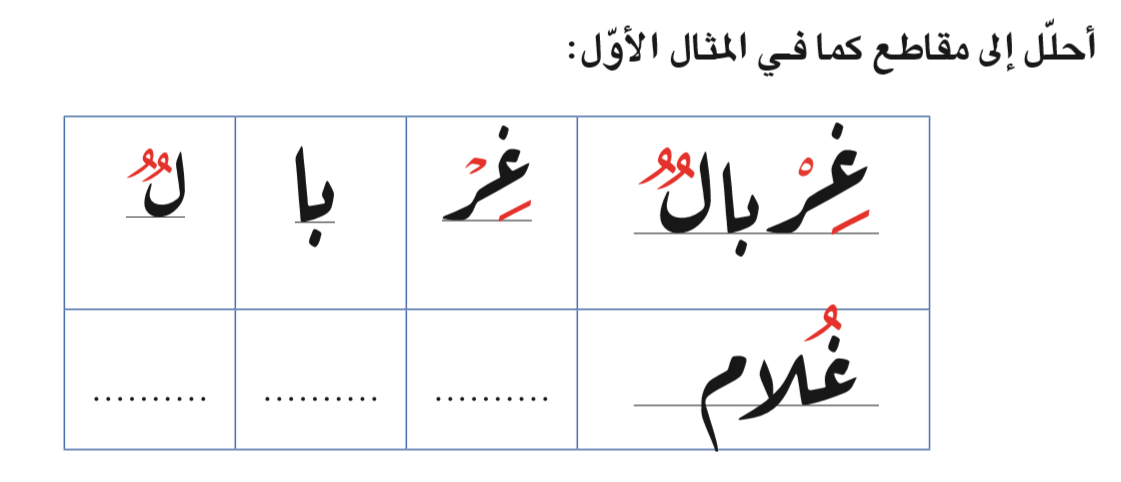 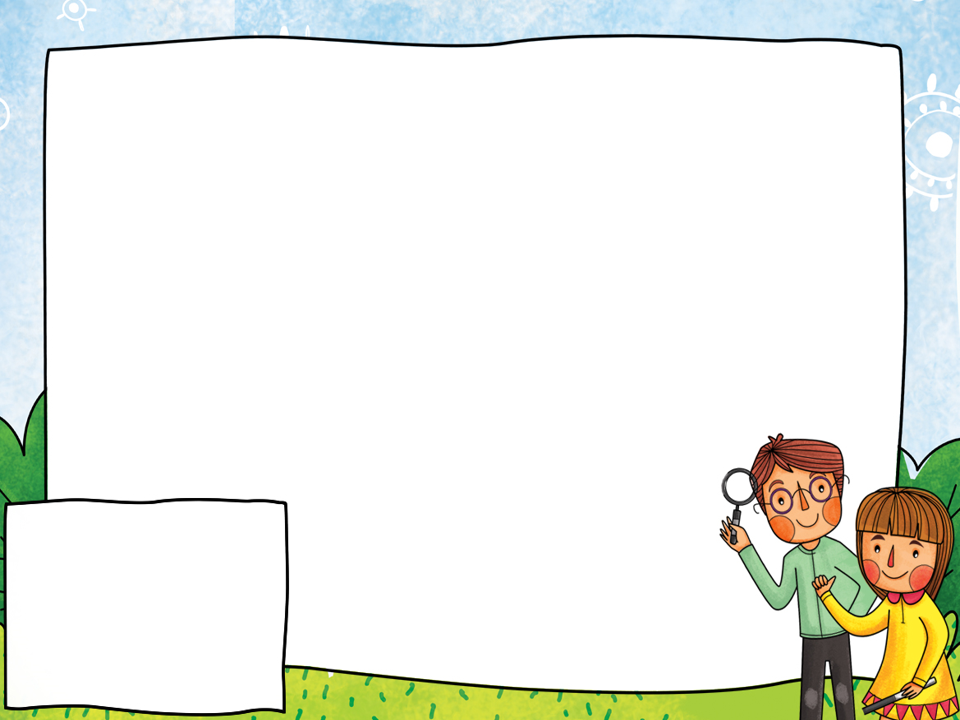 وشكرًا لإصغائكم